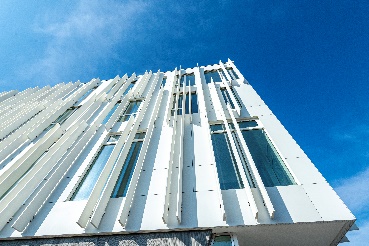 UHPFRC 2024
October 21-23
Menton (France)
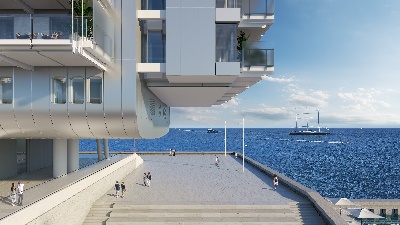 Title of the presentation
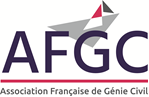 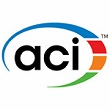 Author(s) and affiliation(s)
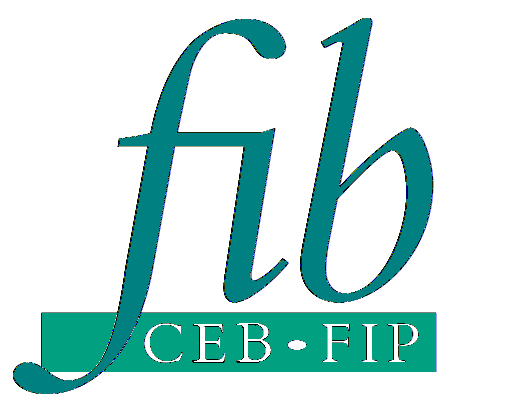 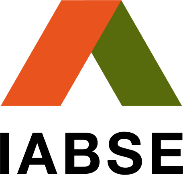 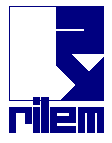 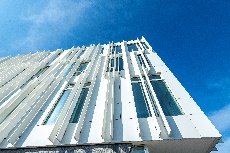 Title of the slide
UHPFRC 2024
October 21-23
Menton (France)
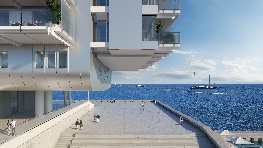 focus on main information / steps 
use large enough photos or diagrams
for a 15-mn presentation including Q&A, limit to typically less than 20 slides
Author(s)

(short) Title of the paper
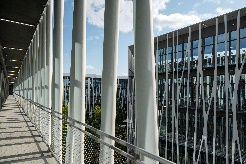 2
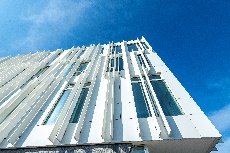 UHPFRC 2024
October 21-23
Menton (France)
Conclusions
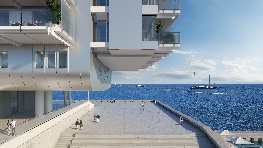 bullet list for main items
clear lessons to be reminded
Author(s)

(short) Title of the paper
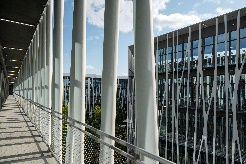 Acknowledgements
Avoid logos and commercial indications before this mention
3